Opakování – PLOŠTICE
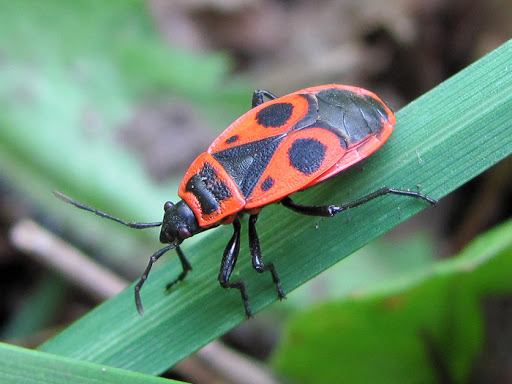 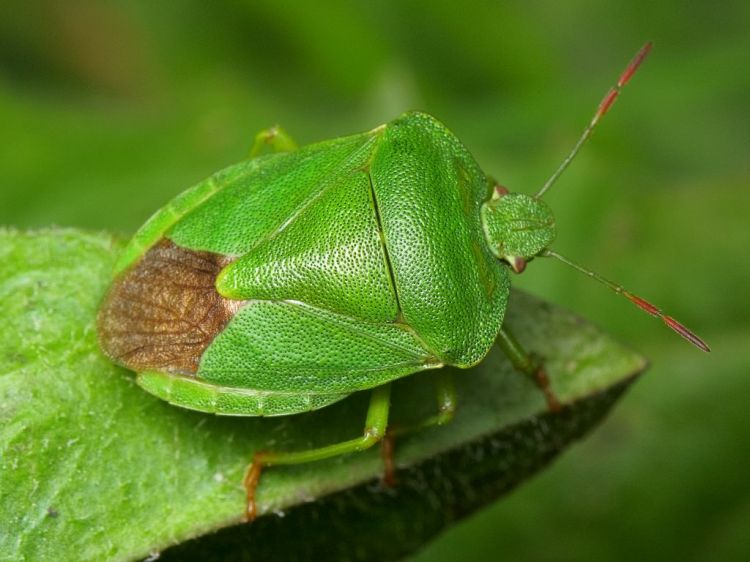 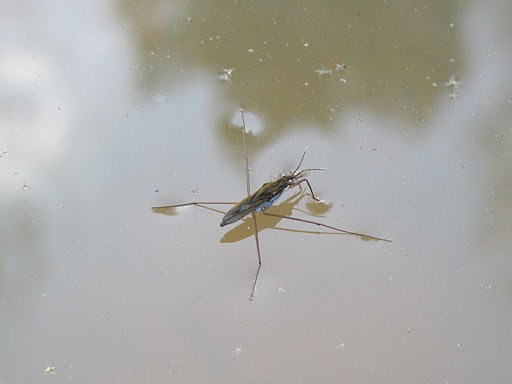 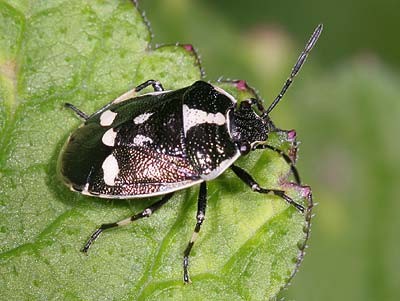 PLOŠTICE
mají zploštělé tělo

první pár jejich křídel tvoří tzv. ____________________, druhý pár je blanitý

bodavě sacím ústním ústrojím sají nejen rostlinné šťávy, ale i tělesné tekutiny ____________________

je to vodní i suchozemský hmyz
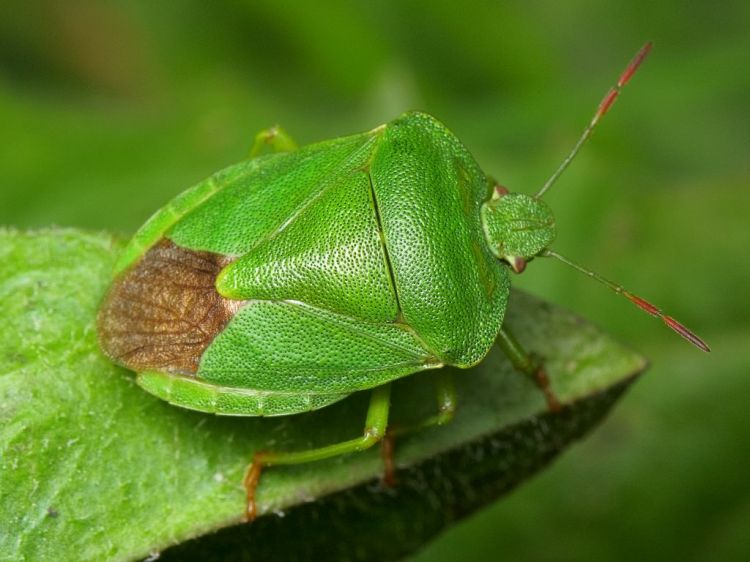 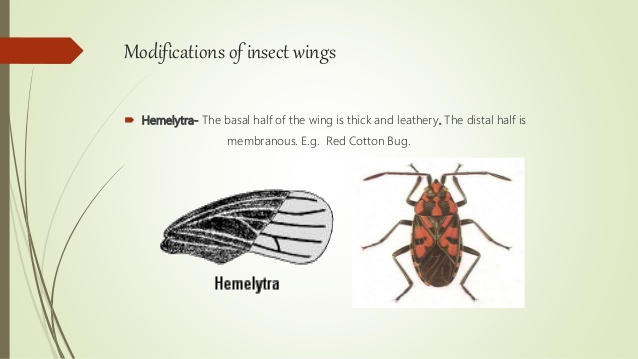 POLOKROVKY
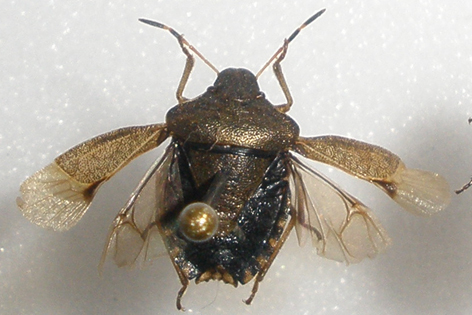 ŽIVOČICHŮ
[Speaker Notes: Charakteristickým znakem ploštic jsou jejich křídla. Přední pár je z části zpevněn a vytváří tzv. polokrovky. Druhý pár je blanitý.
V souvislosti se způsobem života u některých ploštic křídla zcela vymizela.]
Vyhledáváme názvy zástupců (uč. str. 83, 84)
Kněžice zelná
Jsem býložravá a můžu být vážným škůdcem hospodářských rostlin. Kdo jsem?
[Speaker Notes: Kněžici zelnou najdeme hlavně na brukvovitých rostlinách, jejichž šťávu vysává. Zelí, kapusta, květák, brokolice, …]
Existuje i Kněžice zelená
Co dělají kněžice, když se cítí ohrožené?
[Speaker Notes: Při ohrožení vylučuje kněžice páchnoucí tekutinu – u citlivých osob vyvolává tento obranný mechanismus alergickou reakci.]
Ruměnice pospolná
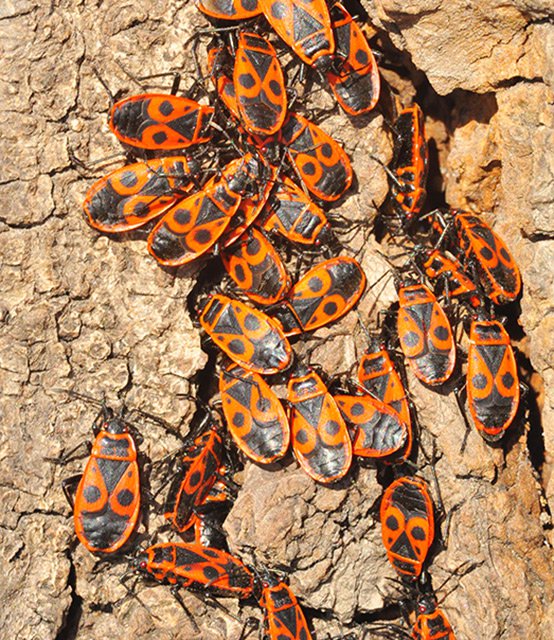 Jsem pestře zbarvená a vytvářím velké, nápadné kolonie. Kdo jsem?
Znakoplavka obecná
Jsem vodní dravec, velmi dobře plavu, a to hřbetem dolů. Kdo jsem?

Video:
https://www.youtube.com/watch?v=uX5ksGgNFR4
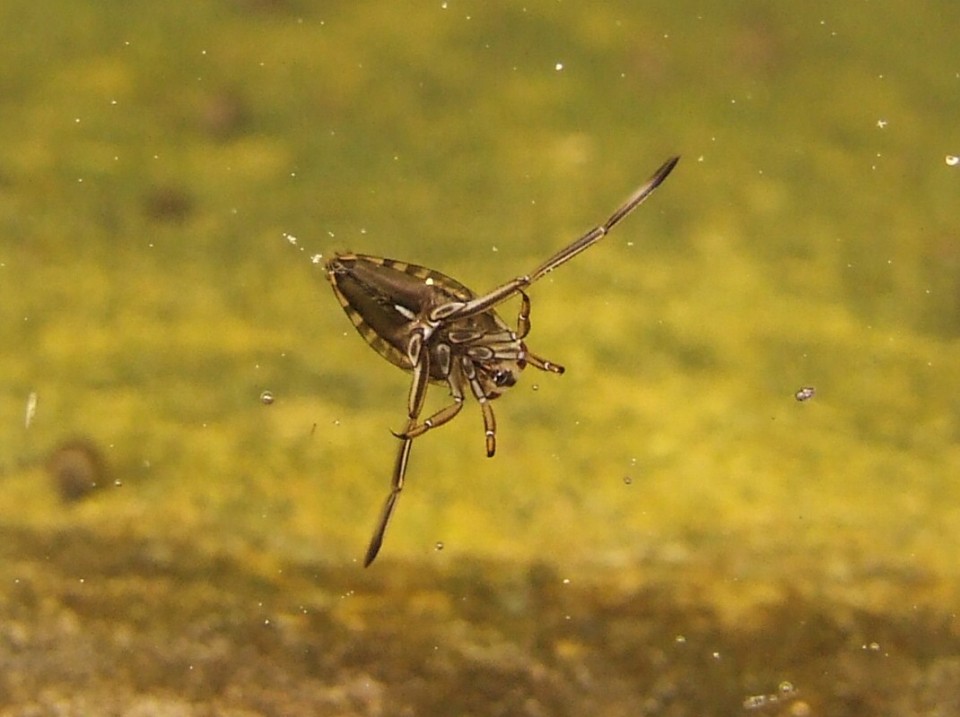 [Speaker Notes: Kněžici zelnou najdeme hlavně na brukvovitých rostlinách, jejichž šťávu vysává. Zelí, kapusta, květák, brokolice, …]
Bruslařky + vodoměrky
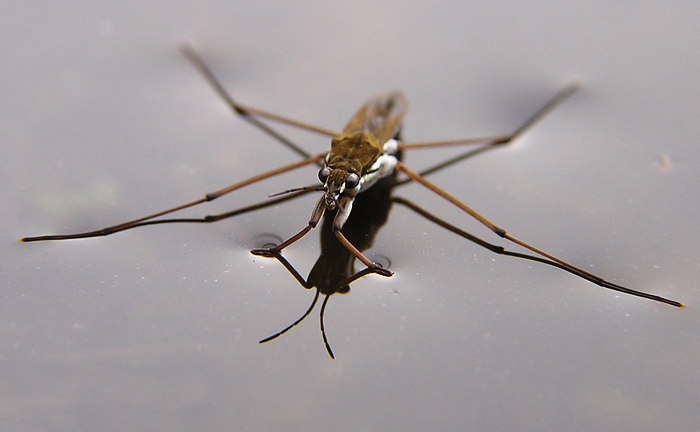 Jsme vodní ploštice, „běháme“ po hladině – díky chloupkům na těle, které jsou obalené bublinkami vzduchu, a nesmáčitelným chloupkům na nohách, které nám umožňují klouzavý pohyb. Kdo jsme?
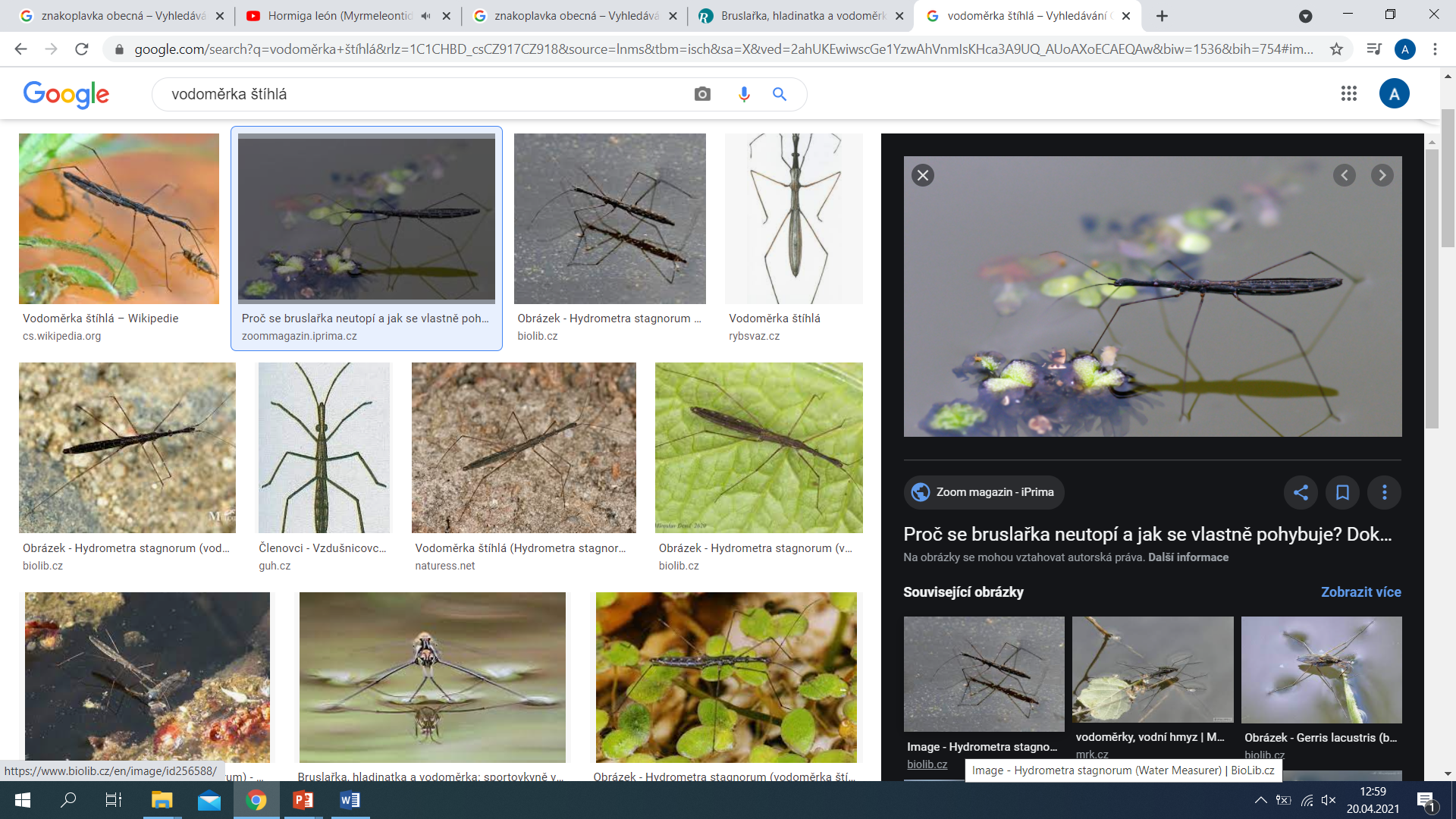 [Speaker Notes: Bruslařka obecná klouže po hladině s obdivuhodnou rychlostí. V mžiku, na jediný záběr zadních nohou, překoná celý metr, i když je pouhý centimetr velká. Pokud se cítí ohrožená, vyskočí i do výšky. Na široce roztažených nohou má skvělou stabilitu a zatímco zadní pár ji pohání, prostřední slouží jako kormidlo. Drobná chodidla se hladiny dotýkají jen malou částí, jako by to byly skutečné brusle. Bruslící plošky jsou navíc opatřené tukovou vrstvou, která odpuzuje vodu. Bruslařky se tak lehce udrží na povrchové blance vody, aniž by si smočily nohy. Spíš si při rychlém bruslení mohou pocákat bříško, ale i to je pokryto hustými chloupky, které odpuzují vodu. Přední pár nohou nebruslí – volné „ruce“ slouží k lovu drobného hmyzu, který bruslařky dostihnou, nabodnou a vysají. Nepohrdnou však ani mršinkou. Na vodní hladině bruslařky udivují hbitostí, po souši však chodí ztěžka (s bruslemi na nohou se zkrátka dobře nekráčí). Milovanou vodu opouštějí a na břeh se vydávají pouze na podzim, aby na mechových polštářích pod listím přečkaly zimu.
Vodoměrka štíhlá se po hladině se pohybuje rozvážně. Na rozdíl od bruslařek nikdy nepořádá závody v rychlobruslení. Za soumraku kráčí mezi vodními rostlinami blízko břehu, přesto je však dobrým lovcem a chytí i larvy komárů.]
Štěnice domácí
Jsem bezkřídlá ploštice a moc mi chutná krev teplokrevných živočichů, tedy i vás, lidí. Kdo jsem?
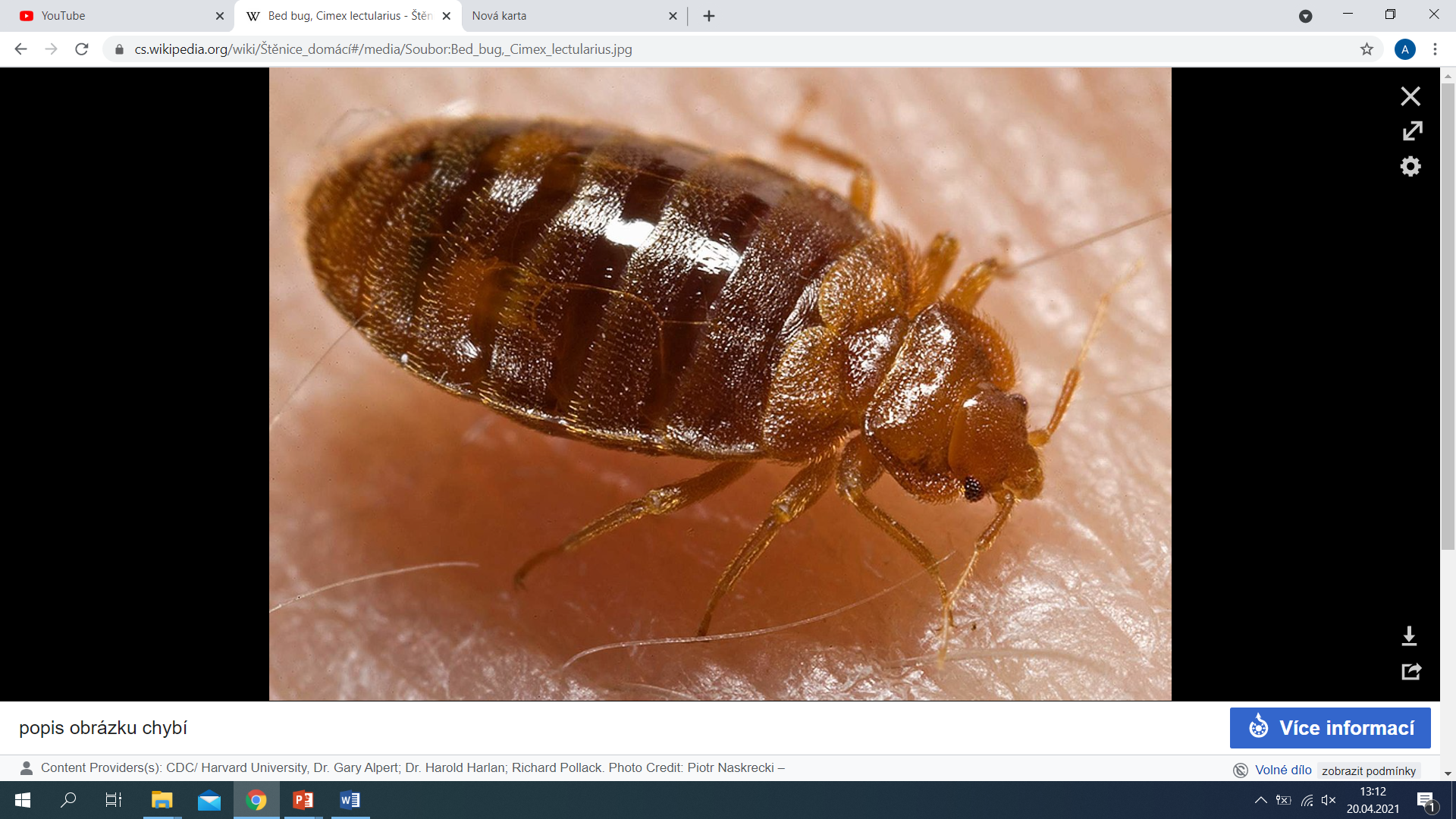 [Speaker Notes: Přes den se skrývá v lidských obydlích (nábytek, stěny, podlahy), v noci pak saje krev.]
ROVNOKŘÍDLÍ
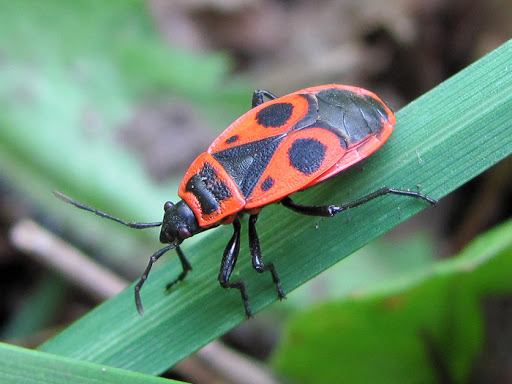 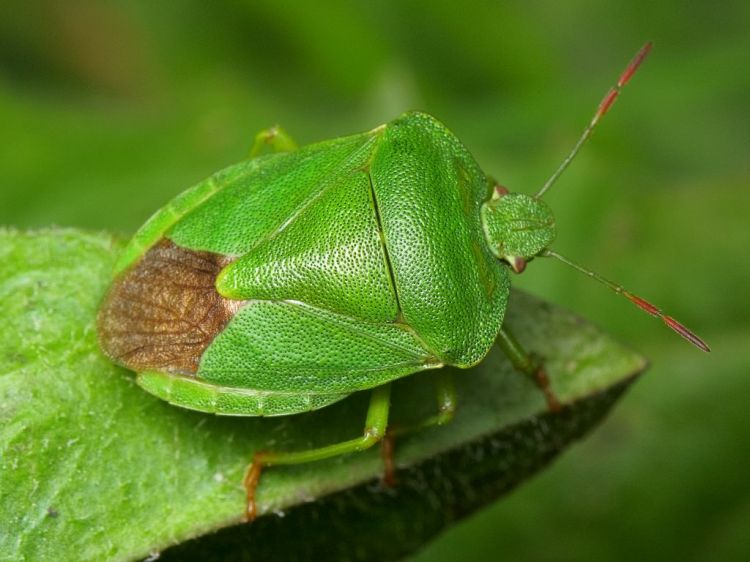 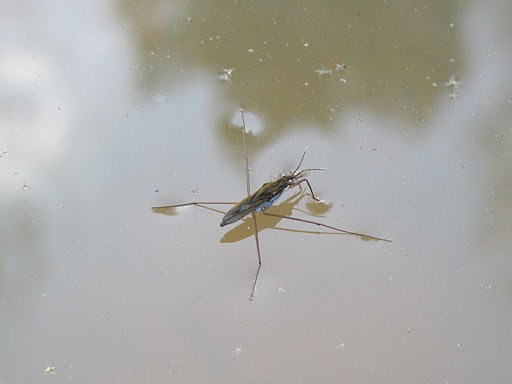 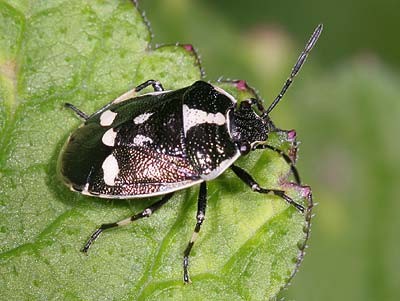 STRIDULACE = CVRKÁNÍ
KRYTKY = PŘEMĚNĚNÝ 1. PÁR KŘÍDEL
ROVNOKŘÍDLÍ
mají 2 páry křídel

mají kousací ústní ústrojí

jejich končetiny jsou uzpůsobené ke skákání nebo k hrabání

vydávají cvrčivé zvuky
[Speaker Notes: Stejnokřídlí (kam patří např. cikáda) vydávají cvrčivý zvuk díky zvláštnímu orgánu umístěném na hřbetní straně zadečku. U rovnokřídlých, kterými se zabýváme dnes vzniká cvrčivý zvuk buďto třením křídel o sebe (cvrček, kobylka), nebo třením křídel o trny na končetinách (saranče).]
STRIDULACE VZNIKÁ TŘENÍM KŘÍDEL O SEBE.
Kobylka zelená
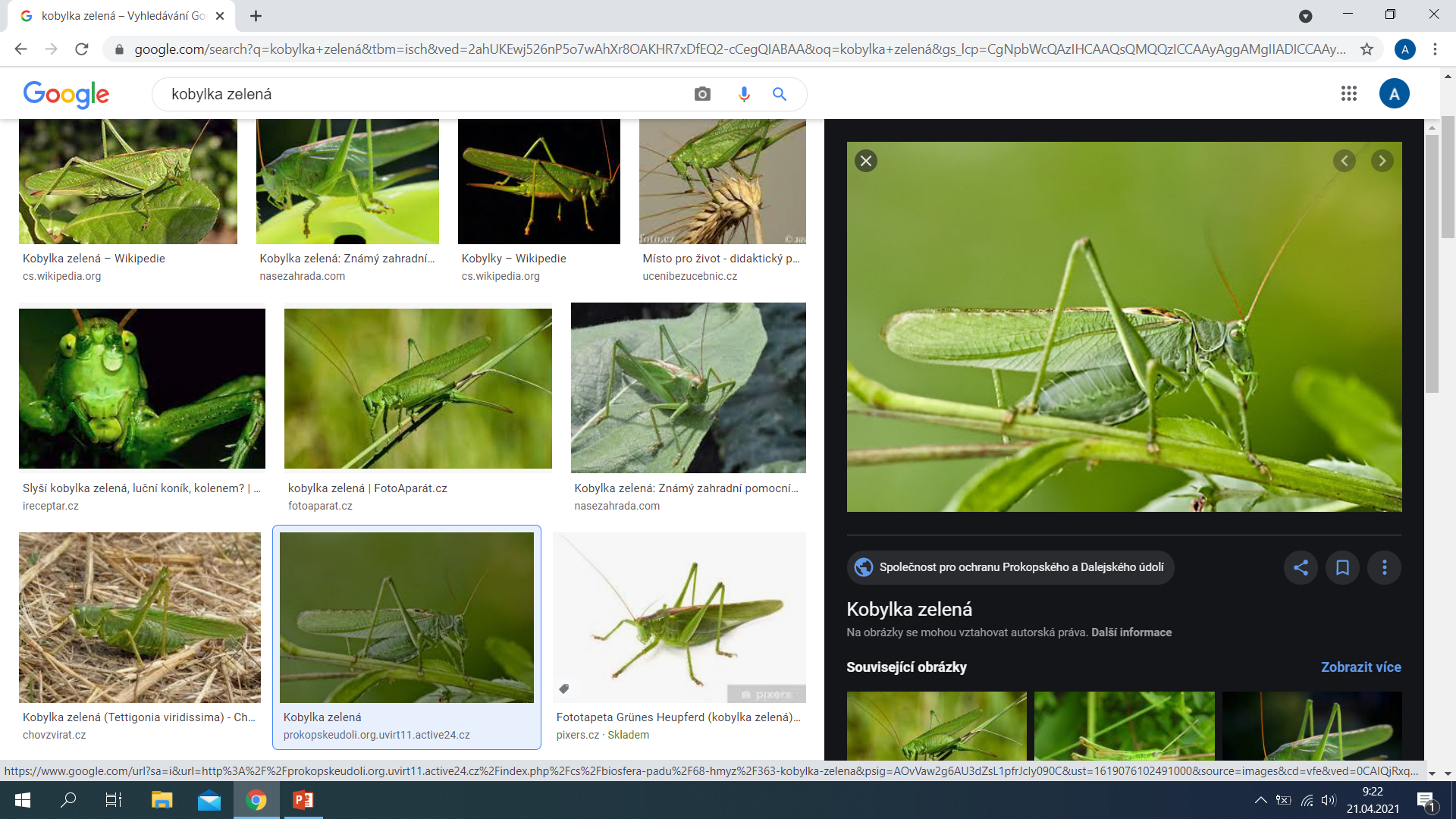 velikost: cca 6 cm

dlouhá tykadla, silný 3. pár zadních končetin → dlouhé skoky

samička má na konci těla kladélko ve tvaru šavle

dravec, občas i rostlinná potrava
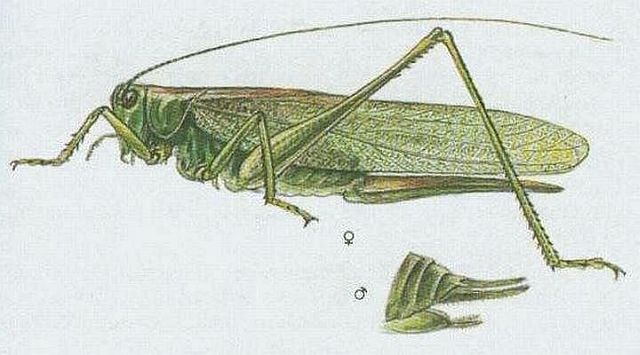 SAMIČKA 


SAMEČEK
[Speaker Notes: Nejznámějším rovnokřídlým hmyzem je kobylka. Je poměrně hojná, ale je dobře maskována, takže uniká naší pozornosti. Samička má na konci těla kladélko ve tvaru šavle, pomocí něhož klade vajíčka do země, do stonků nebo listů rostlin.
Cvrkáním (stridulací) lákají samečci samičky k rozmnožování (cvrčí třením předního páru křídel, která jsou kožovitá, nikoli blanitá).]
STRIDULACE VZNIKÁ TŘENÍM KŘÍDEL O TRNY NA KONČETINÁCH.
Saranče OBECNÁ
krátká tykadla

je býložravá
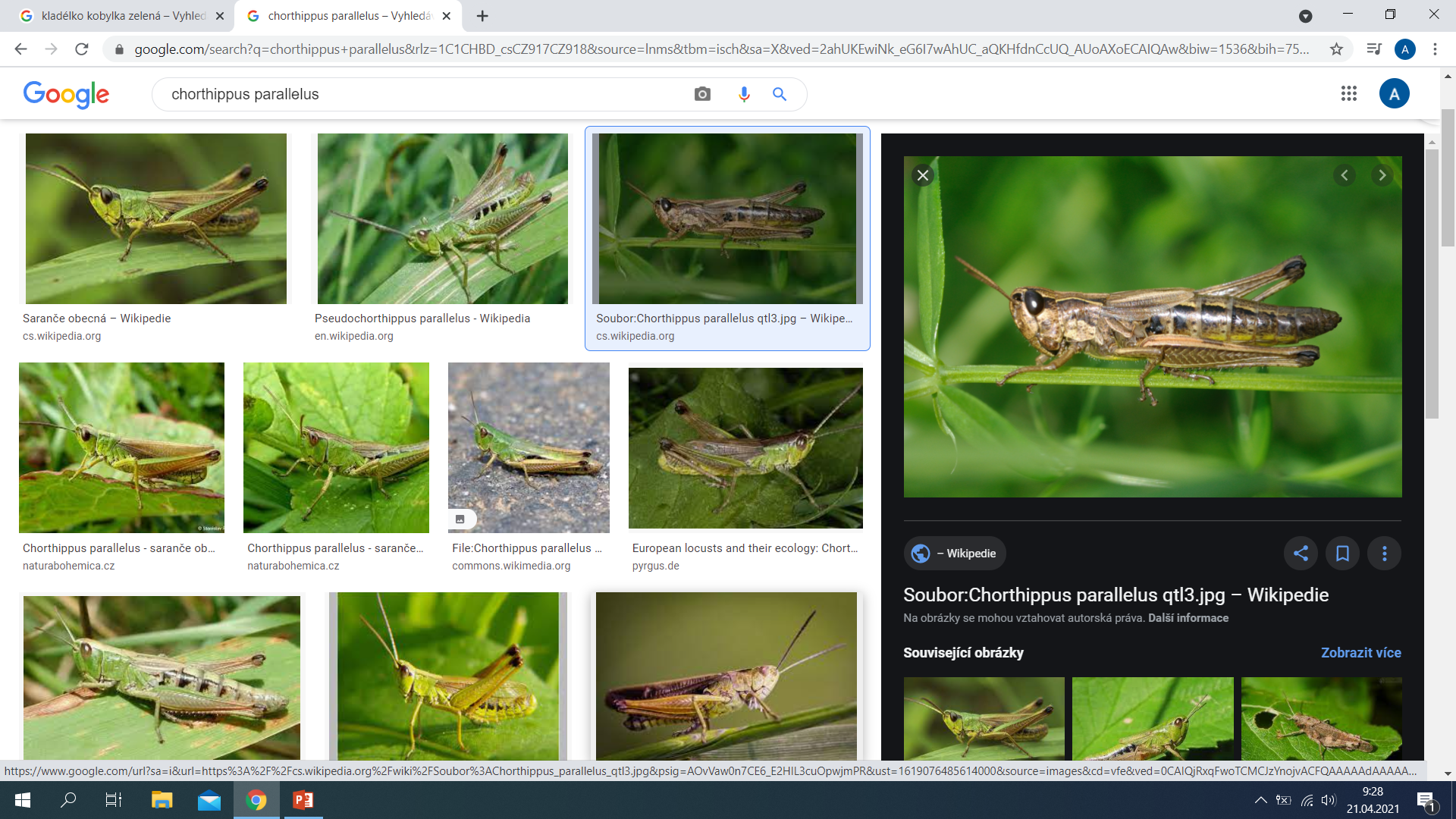 [Speaker Notes: Saranče má krátká tykadla a na rozdíl od kobylek je býložravá.]
STRIDULACE VZNIKÁ TŘENÍM KŘÍDEL O SEBE.
Cvrček polní, cvrček domácí
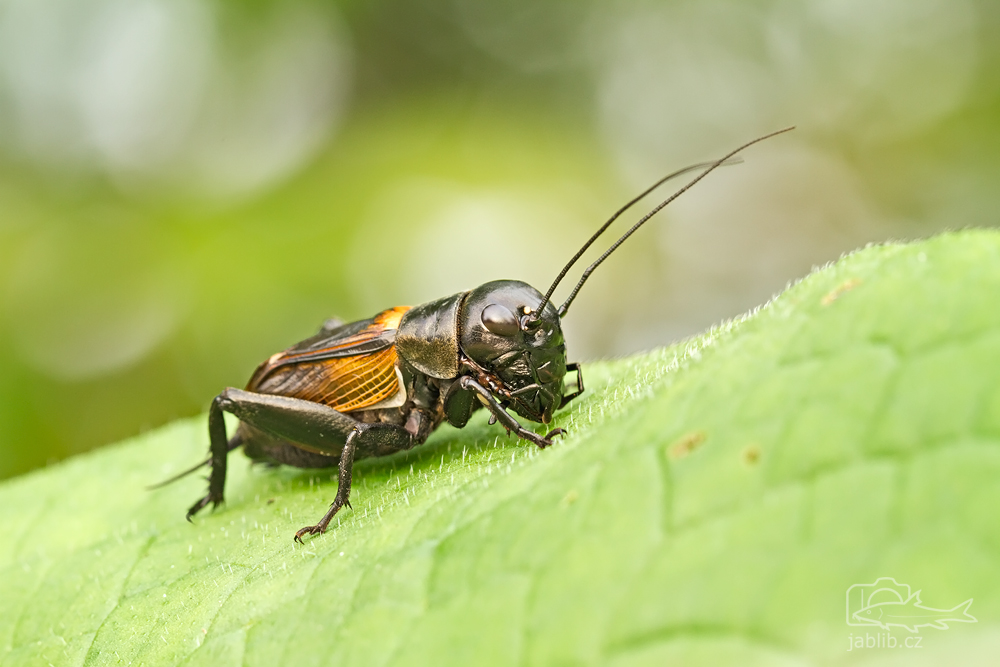 POLNÍ
mají dlouhá tykadla, jsou velmi plaší

cvrček polní žije v podzemních chodbičkách na loukách a polích

cvrček domácí žije v továrních skladech, potravinových skladech atd. → požírá tam uskladněné potraviny
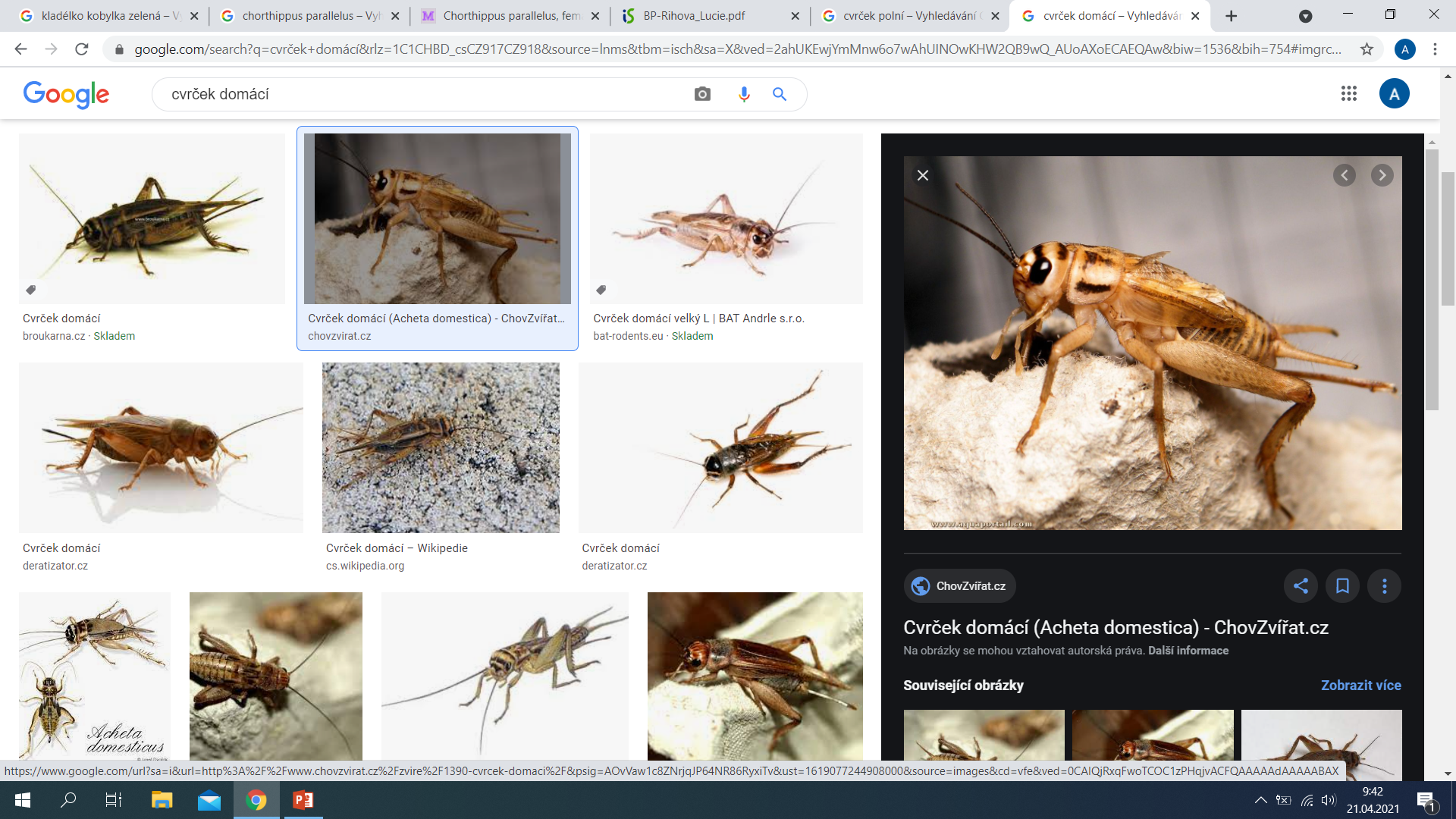 DOMÁCÍ
[Speaker Notes: Cvrček polní se živí výhonky, jemnými lístky a trávou. Občas si doplňuje potravu drobným hmyzem.]
STRIDULACE VZNIKÁ TŘENÍM KŘÍDEL O SEBE.
KRTONOŽKA OBECNÁ
Své jméno získala podle 1. páru hrabavých končetin, pomocí kterých ryje do země podobně jako krtek – zde také tráví většinu svého života.
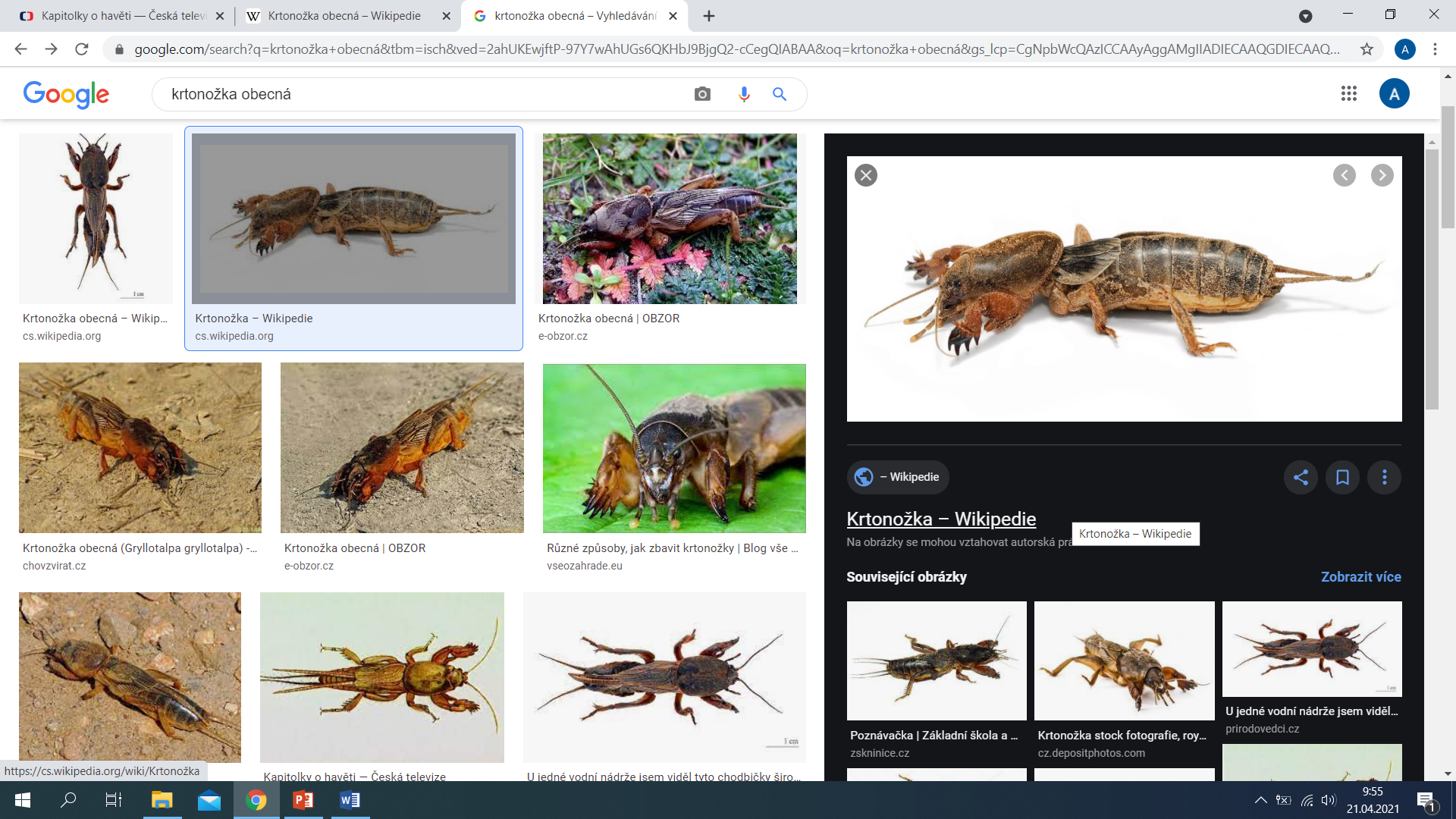 [Speaker Notes: Živí se dravě, loví především drobný hmyz, kroužkovce nebo měkkýše. Také překusuje kořínky rostlinek, a ty brzy vadnou.]
Co jsme se dnes dozvěděli?
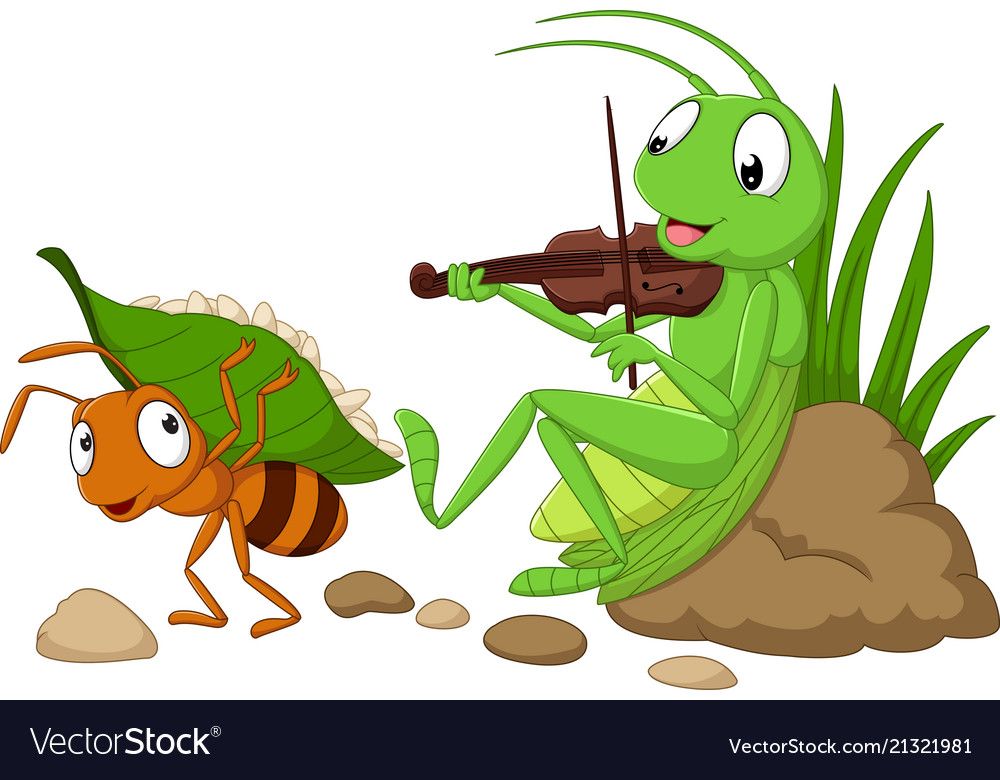 Jaký je rozdíl mezi kobylkou a sarančí?
Kobylka má dlouhá tykadla, saranče má krátká tykadla.
Kobylka se živí především dravě, saranče je býložravec.

Co je to stridulace?
Vydávání cvrčivého zvuku (třením křídel o sebe, nebo třením křídel o trny na končetinách).

Co jsou to tzv. krytky?
Přeměněný 1. pár křídel.
[Speaker Notes: 1) Kobylka má dlouhá tykadla, saranče má krátká tykadla. Kobylka se živí především dravě, saranče je býložravec.

2) Vydávání cvrčivého zvuku (třením křídel o sebe, nebo třením křídel o trny na končetinách).

3) Přeměněný 1. pár křídel.]